মাল্টিমিডিয়া শ্রেনিতে স্বাগতম
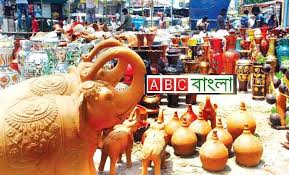 পরিচিতি
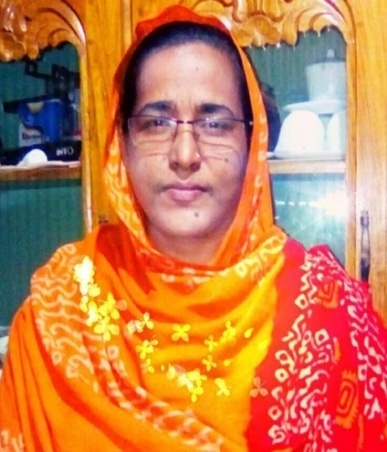 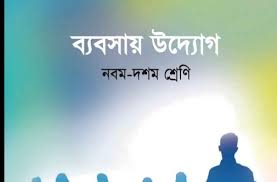 সাদিয়া আফরিনসহকারী শিক্ষিকাদৌলতপুর বহুমূথী উচ্চ বিদ্যালয়বেলকুচি,সিরাজগঞ্জ ।01726502038safrinmedha@gmai.com
দশম
বিষয়ঃ ব্যবসায় শ্রেণীঃ পরিচিতি
সাধারণ পাঠঃ ৪র্থ অধ্যায়
বিশেষ পাঠঃ ক্ষুদ্র ও কুটির শিল্প
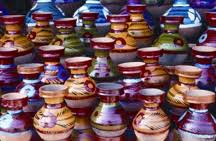 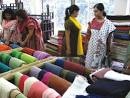 ১। ১ নং চিত্রে কর্মিরা যে কাজ করছে সে কাজকে কি বলে?
২। ২নং চিত্রে যে ছবি দেখতে পাচ্ছি কোন শিল্প বলতে পারবে?
পাঠ শিরোনাম




ক্ষুদ্র ও কুটি্র শিল্প
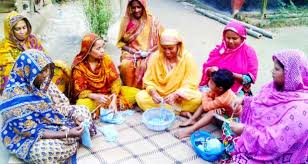 শিখনফল
এই পাঠ শেষে শিক্ষার্থীরাঃ
   ক্ষুদ্র ও কুটির শিল্পের সঙ্গ বলতে পারবে।
   ক্ষুদ্র ও কুটির শিল্পের পার্থক্য নিরপন করতে পারবে। 
   ক্ষুদ্র ও কুটির শিল্পের অর্থনৈতিক গুরুত্ব ব্যাখ্যা করতে পারবে।
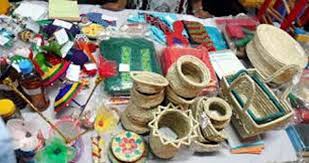 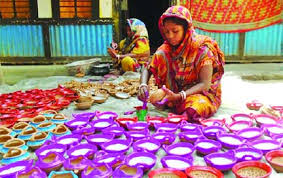 এগুলো খুদ্র শিল্প
ক্ষুদ্র শিল্প :  সাধারনত পরিবারের সদস্য ছাড়াও অতিরিক্ত শ্রমিক নিয়োজিত থেকে যন্ত্রের সাহায্যে যেসব দ্রব্যাদি উৎপাদিত হয় তাকে ক্ষুদ্র শিল্প বলে। এই শিল্পের মূলধনের পরিমান ১.৩০ কোটি টাকা।
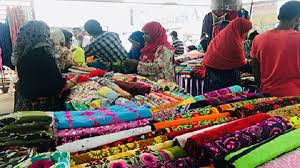 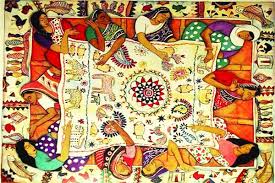 এগুলো কুঠির শিল্প
কুঠির শিল্প : খন্ড কালিন সময়ে পরিবারের সদস্যরা যেমন মা বাবা ভাই –বোন সবাইকে নিয়ে গঠিত হয় কুটির শিল্প। এই শিল্পের জন্য স্বল্প মূলধনের প্রয়োজন হয়।
একক কাজ
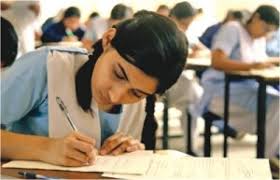 ক্ষুদ্র শিল্প কাকে বলে?
ক্ষুদ্র  ও  কুটির শিল্পের প্রকারভেদ :
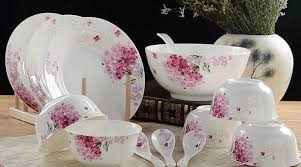 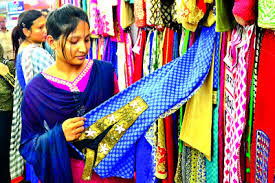 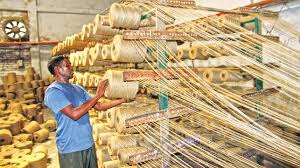 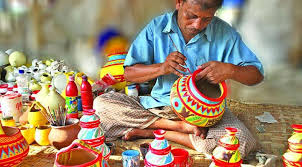 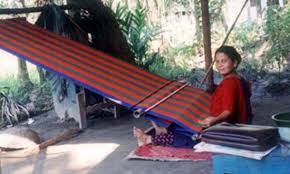 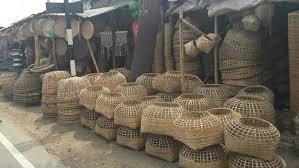 দলীয় কাজ
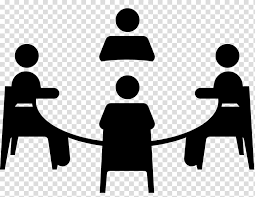 উপরের স্লাইট থেকে কোনগুলো  ক্ষুদ্র শিল্প , কোনগুলো কুটির শিল্প আলাদা কর।
মূল্যায়ন:

 মৃত শিল্পের যে কোন একটি পন্যের নাম বল।
 দুটি প্রসাধনী শিল্প পন্যের নাম বল।
 ক্ষুদ্র শিল্পে কি পরিমান মূলধনের পয়োজন হয়?
বাড়ির কাজ:
ূ





কুটির শিল্প ও ক্ষুদ্র শিল্পের মধ্যে কোনটি যন্ত্র নির্ভর এবং ব্যয়বহুল ?
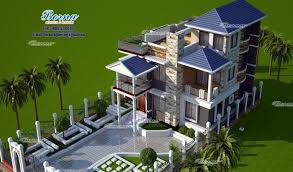 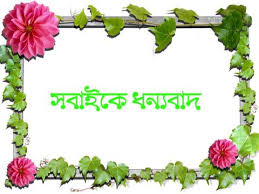